Short Answer Questions Samples & Responses2016 AP Exam Q2Markham2018
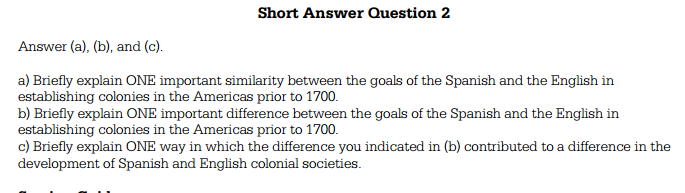 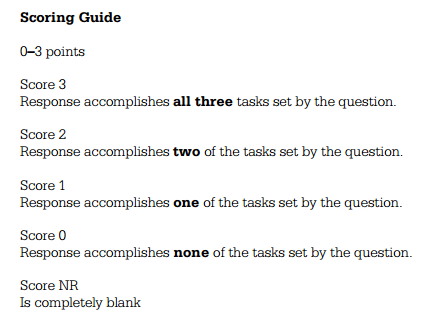 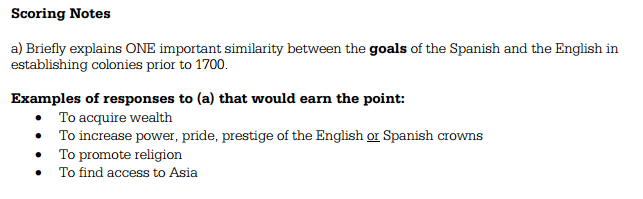 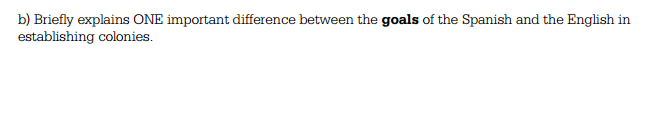 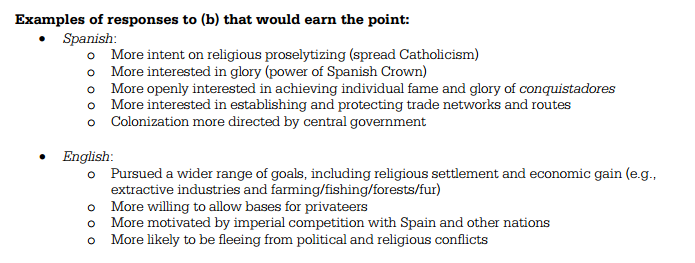 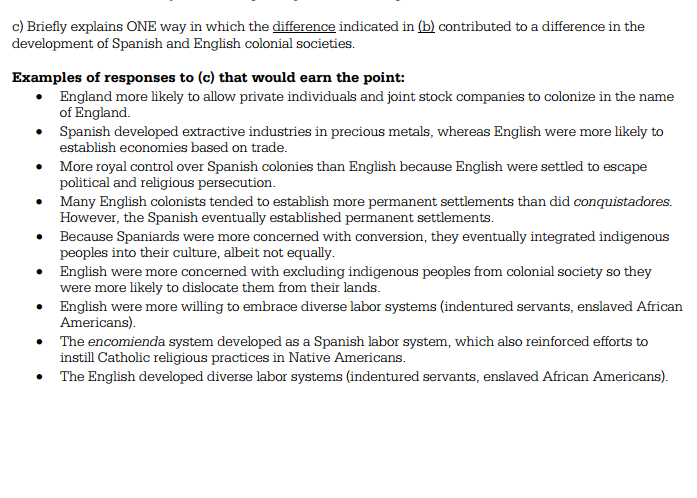 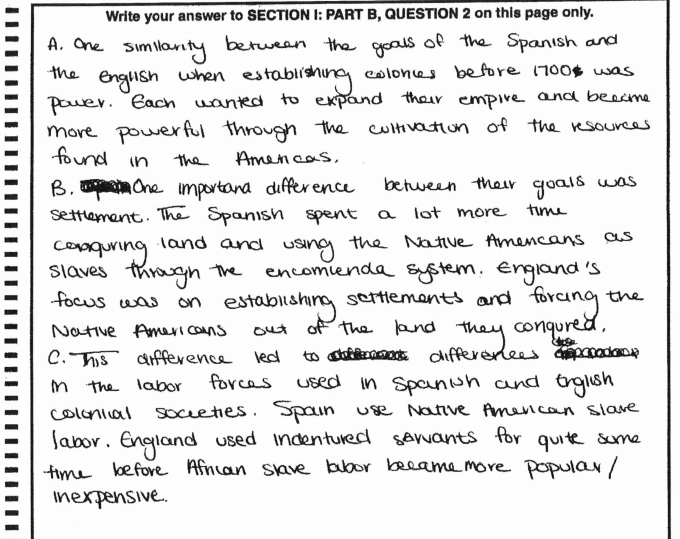 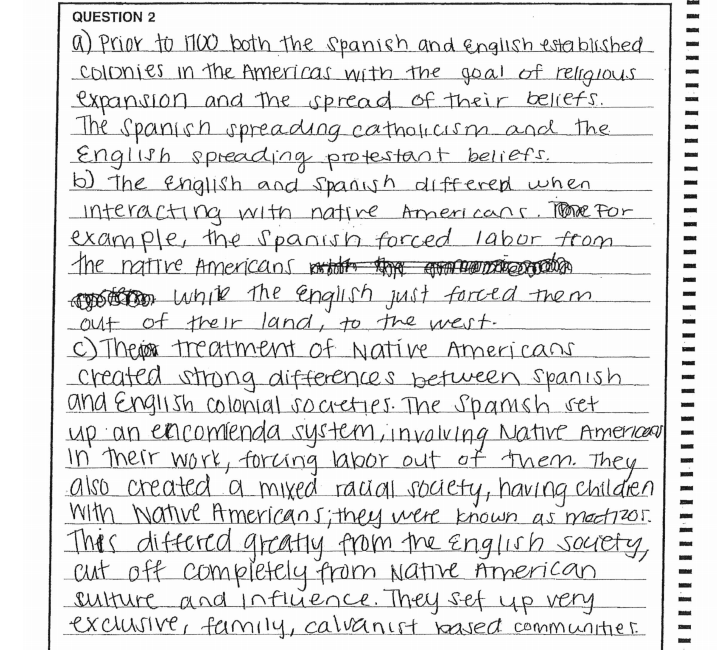 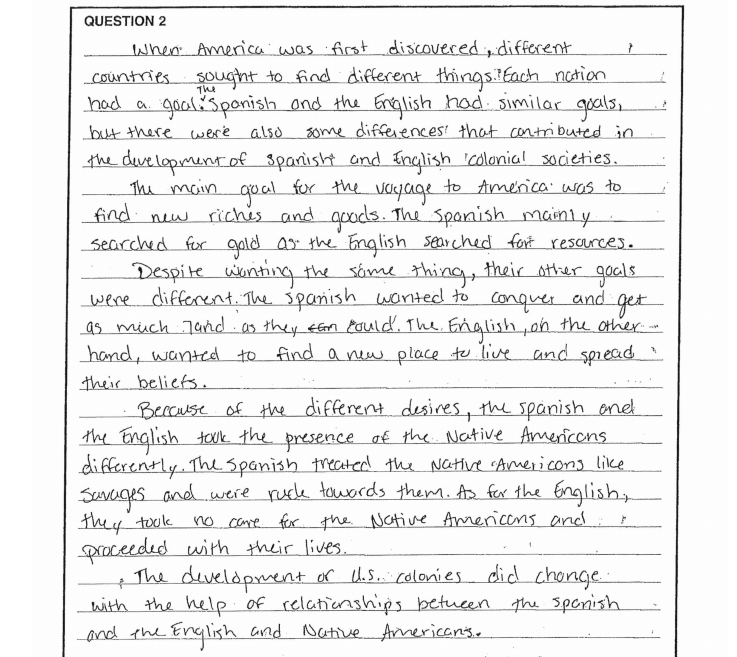 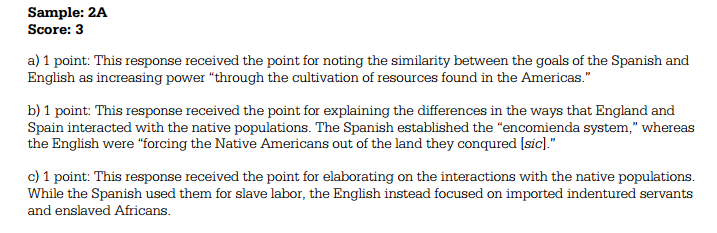 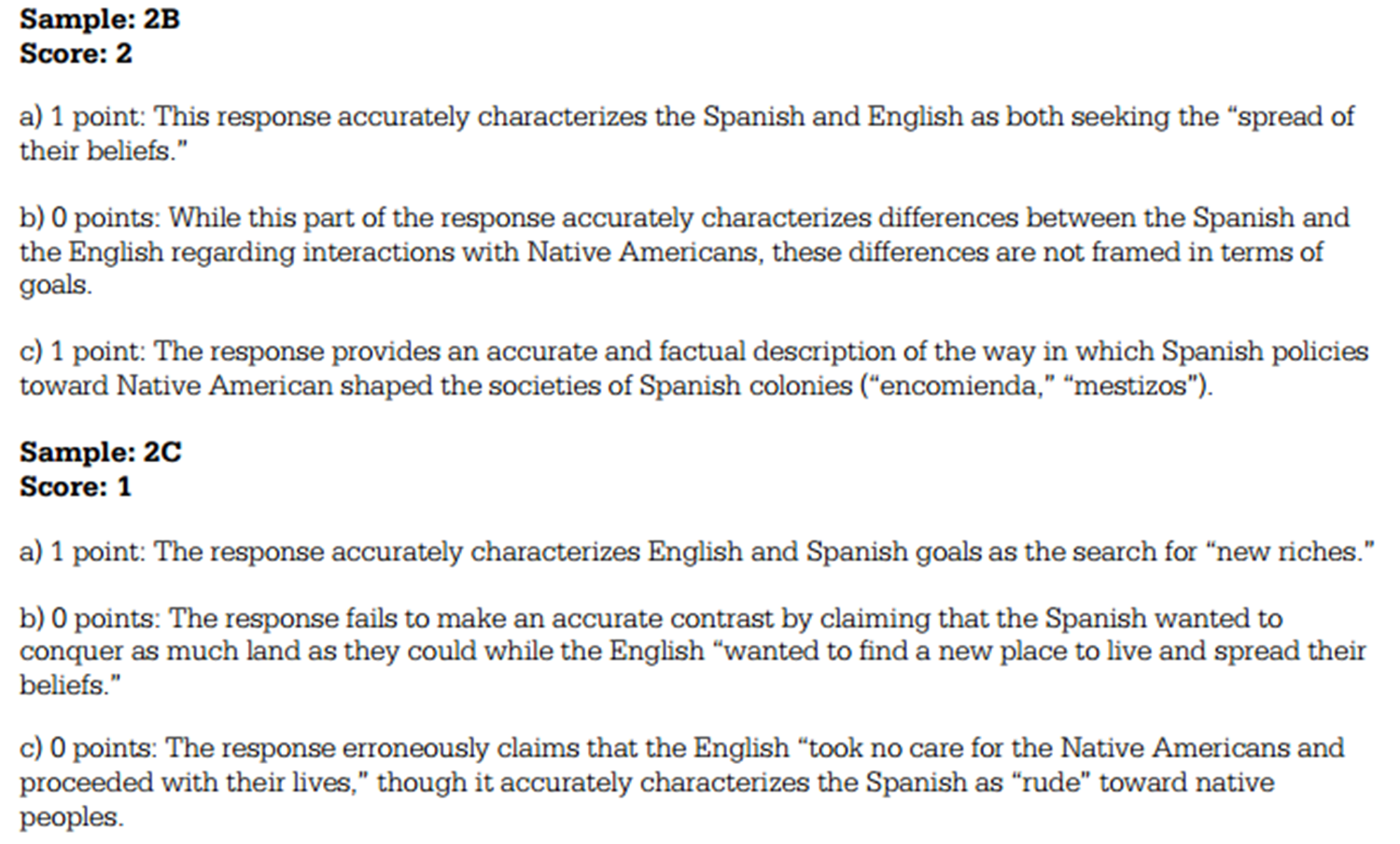